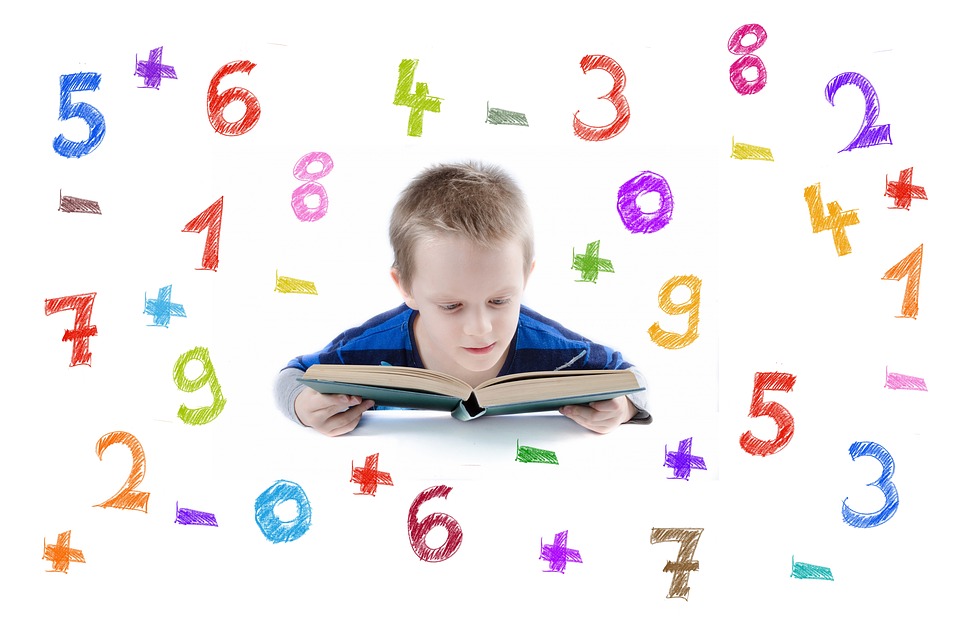 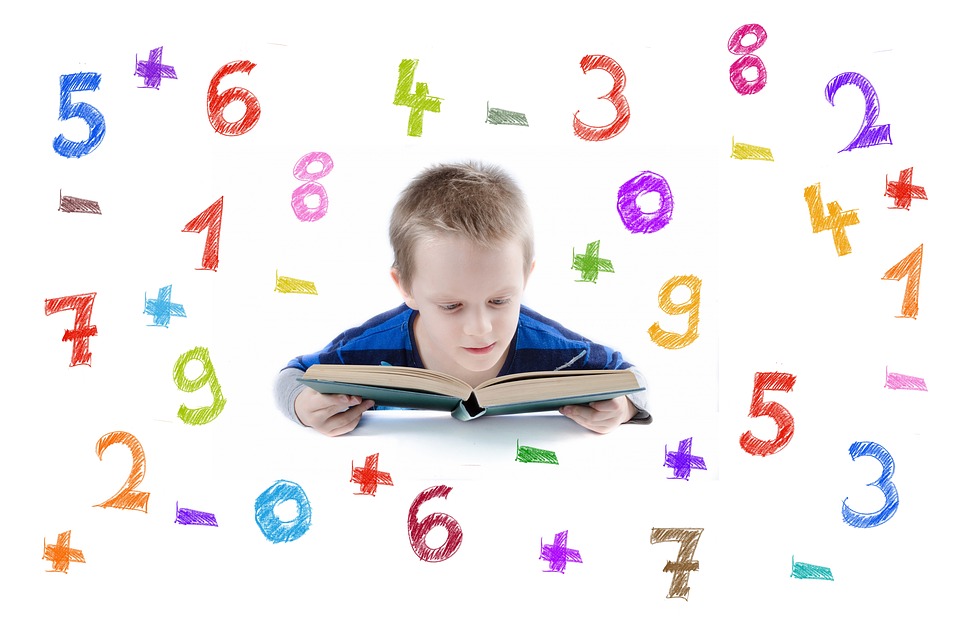 人教版小学数学一年级上册
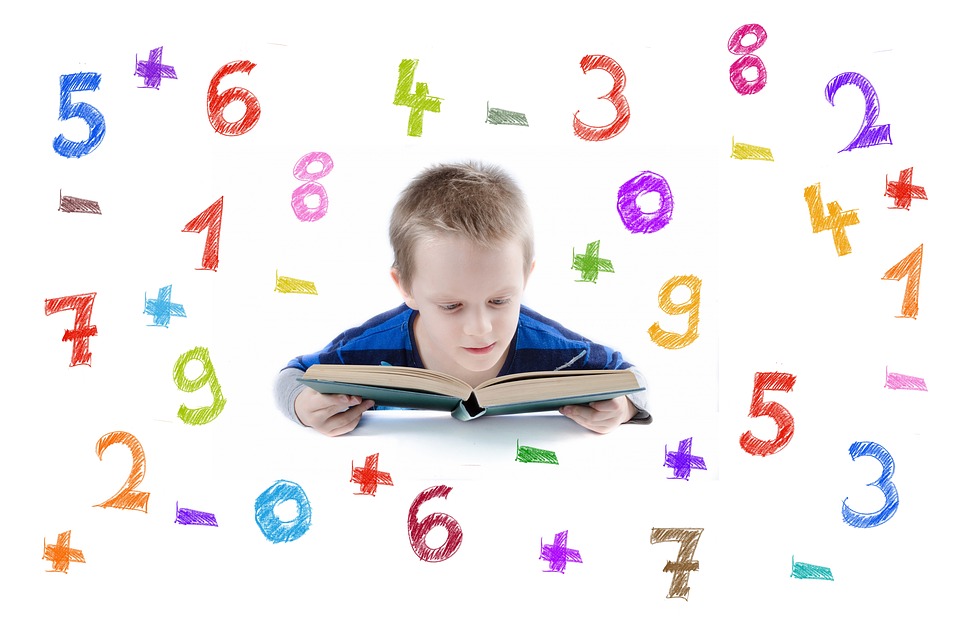 5.5    加减混合
MENTAL HEALTH COUNSELING PPT
第五单元  6～10的认识和加减法
讲解人：PPT818  时间：20XX
复习导入
3+3+1＝
7＋1+2＝
10-2-7＝
0＋3＋7＝
9-3-3＝
10-2-4＝
6＋2＋1＝
8-3-1＝
3
7
10
4
9
1
10
4
情景导入
仔细观察，用自己的话说一说图上画了什么。
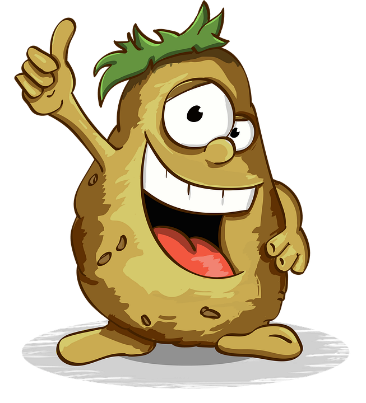 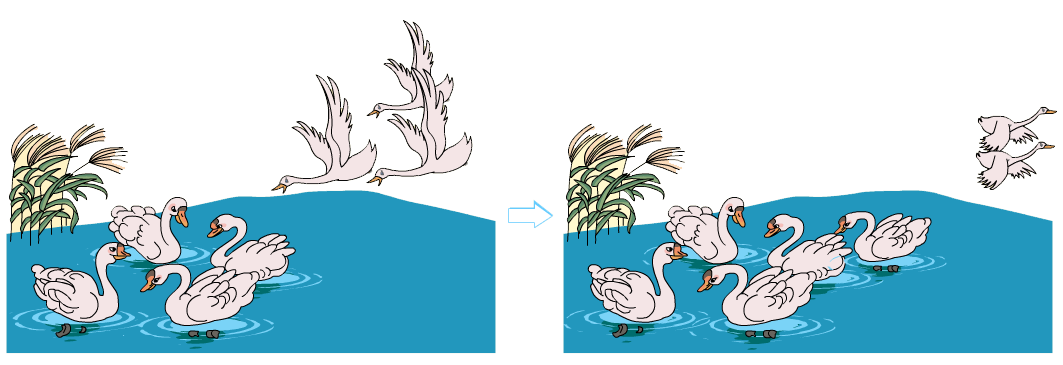 探究新知
要求现在有几只天鹅，该怎样列式？
“4”“3”“2”在算式里分别表示什么？这道算式该怎么读？
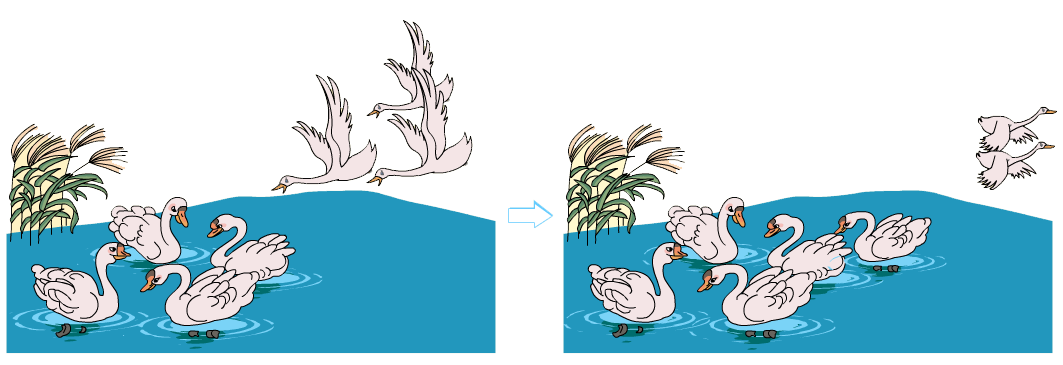 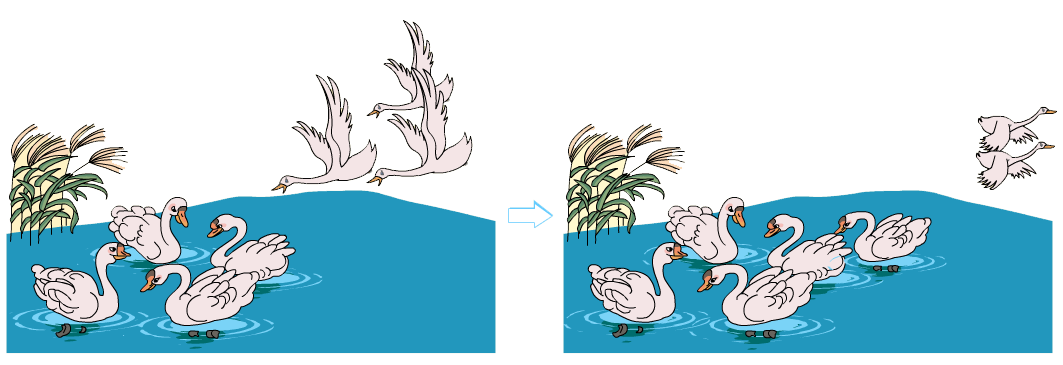 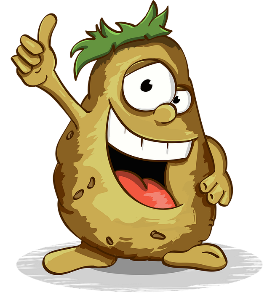 5
4＋3－2＝
7
探究新知
观察图片，说说这幅图的内容。
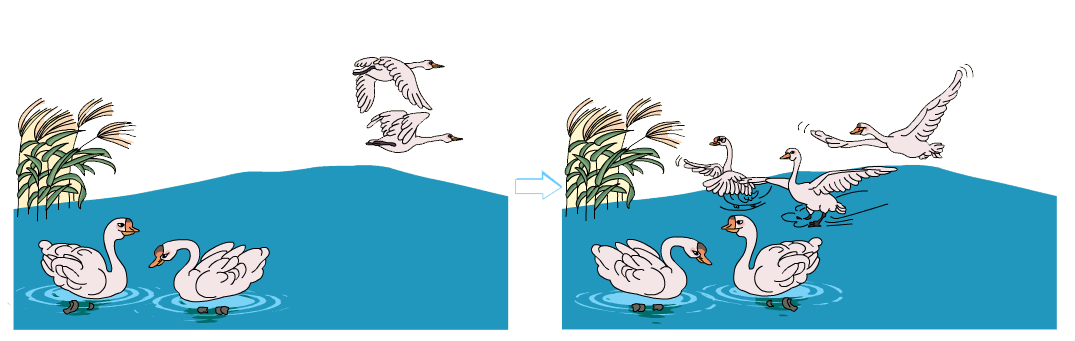 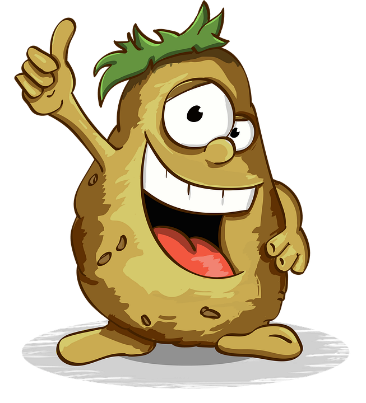 5
4 – 2 + 3＝
2
巩固练习
做一做
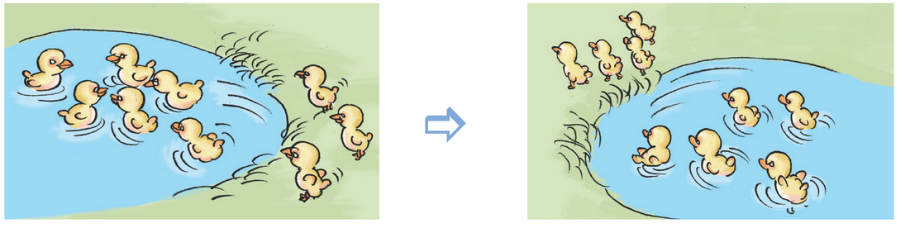 4
5
－
3
＋
6                           =
巩固练习
2＋3＝
5＋4＝
2＋3＋4＝
5
6
9－3＝
6－4＝
9－3－4＝
9
2
9
2
6
5
巩固练习
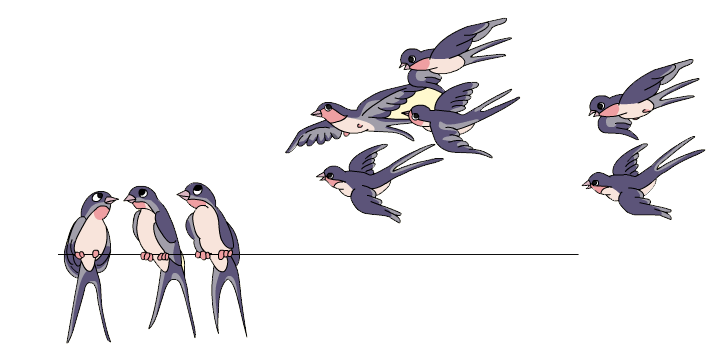 3＋      ＋      =
4
2
9
巩固练习
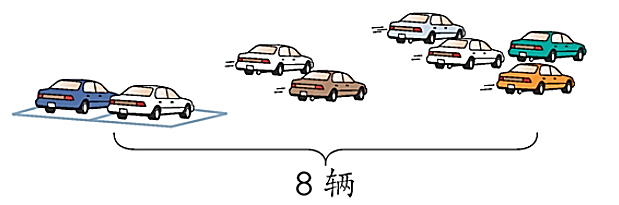 8 – 4 –       =
2
2
巩固练习
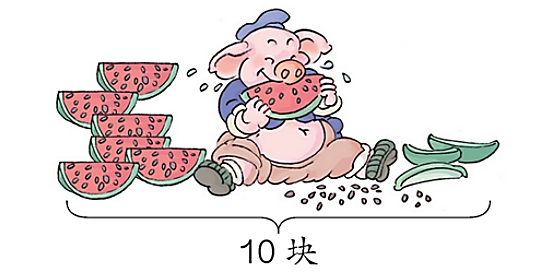 10 – 3 –       =
1
6
巩固练习
3＋4 +1＝

2＋2＋4＝
4＋3 +2＝

5＋0＋3＝
7＋2 +1＝

6＋4＋0＝
8
9
10
7
7
9
8
10
8
4
5
10
巩固练习
填数，使横排、竖排的三个数相加都得9。
1
2
3
4
5
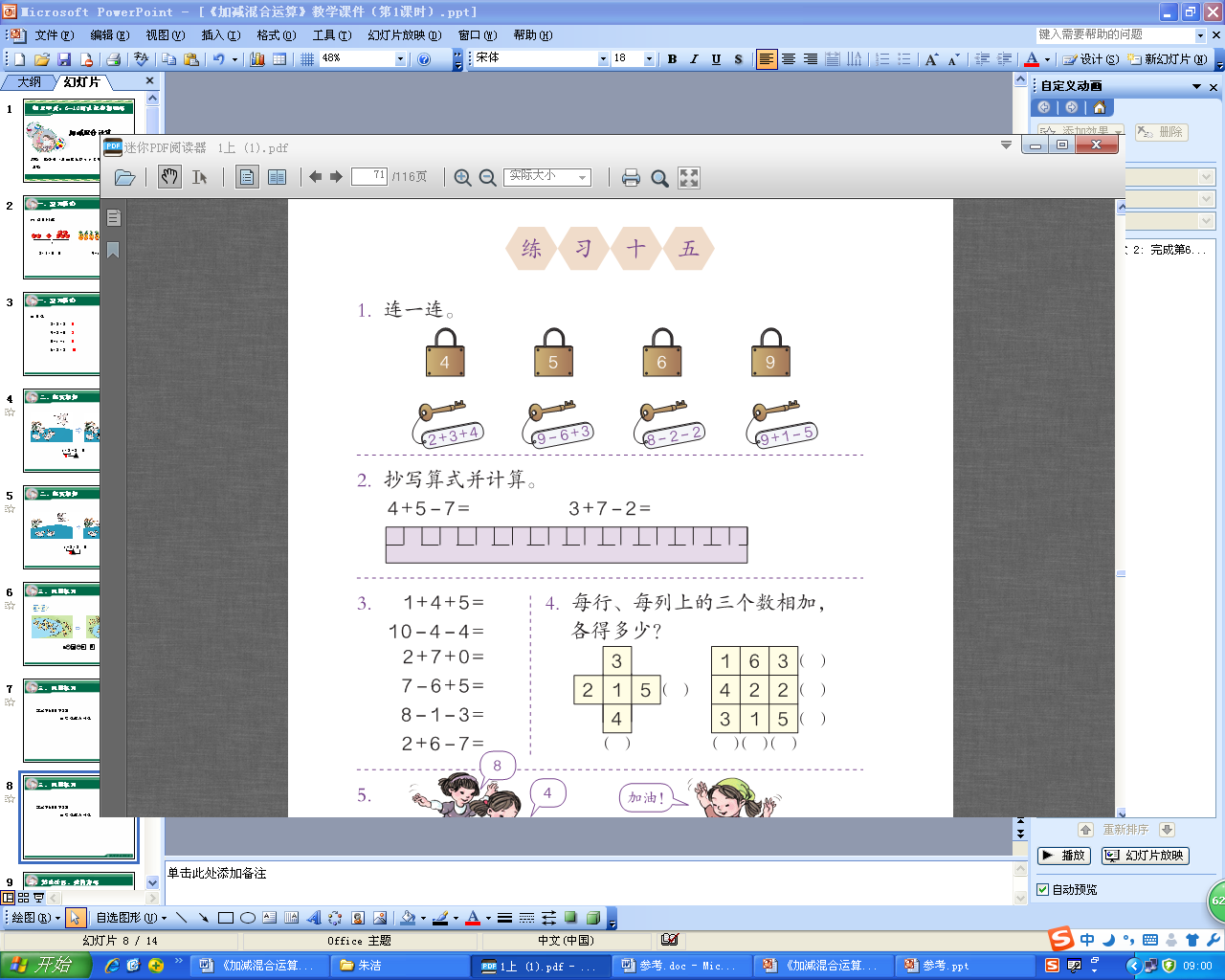 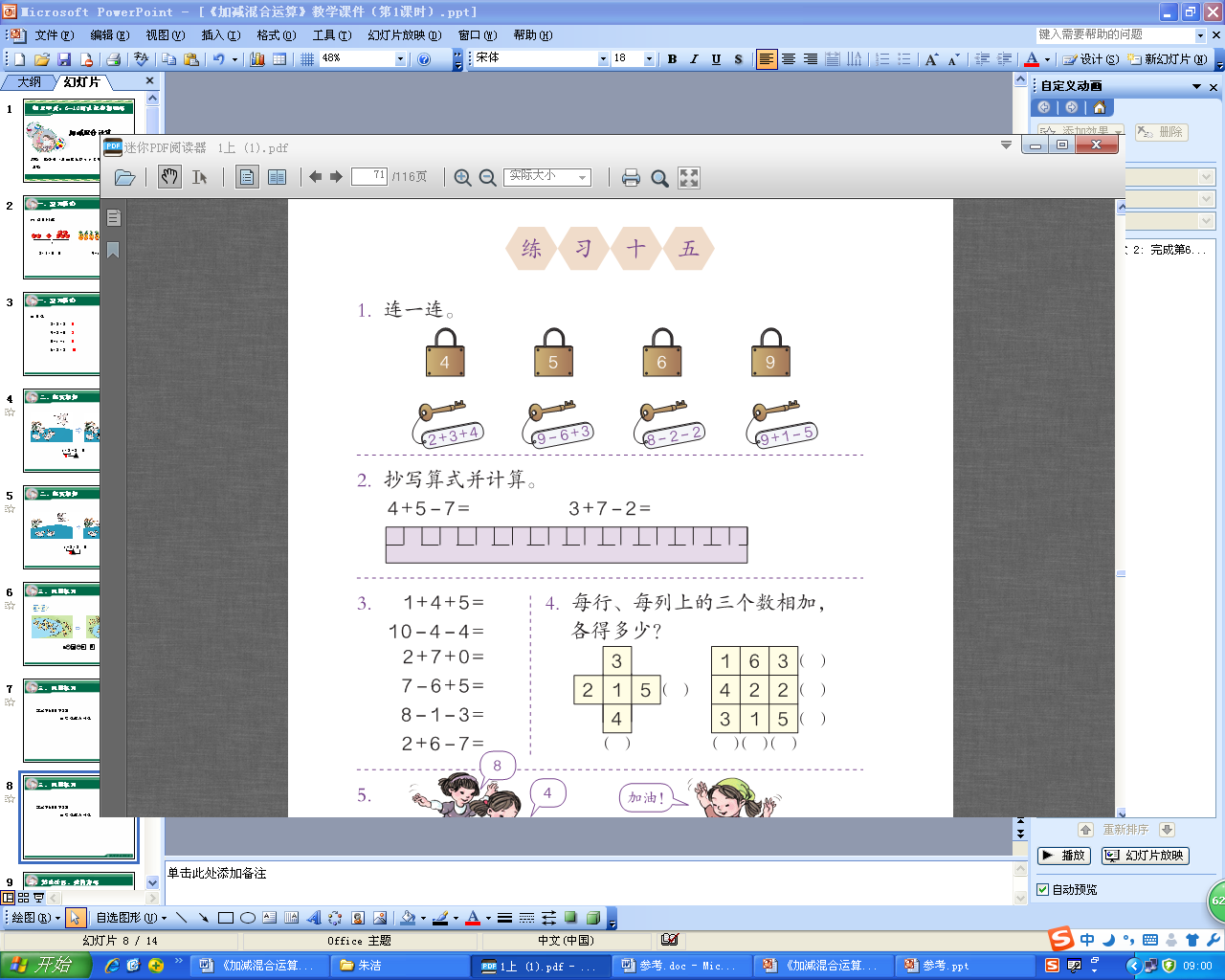 巩固练习
连一连
巩固练习
每行，每列上的三个数相加，各得多少？
3
1
6
3
（  ）
10
5
2
1
4
2
2
（  ）
（  ）
8
8
4
3
1
5
（  ）
9
（  ）
（  ）
（  ）
（  ）
8
8
9
10
巩固练习
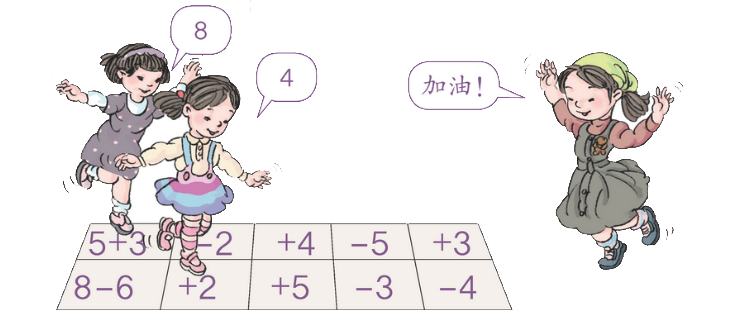 –2
+4
–5
+3
5 + 3 =
8
6
8
10
5
+2
–4
+5
–3
8 – 6 =
2
9
6
2
4
课堂小结
今天学习的算式既有加法又有减法，这样的计算叫做加减混合。加减混合的运算顺序和连加、连减一样，都是按照从左往右的顺序依次计算的。
今天我们学的这两道算式和昨天学的连加、连减有什么不一样？有什么是相同的？
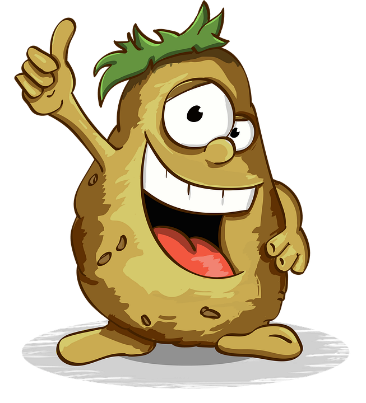 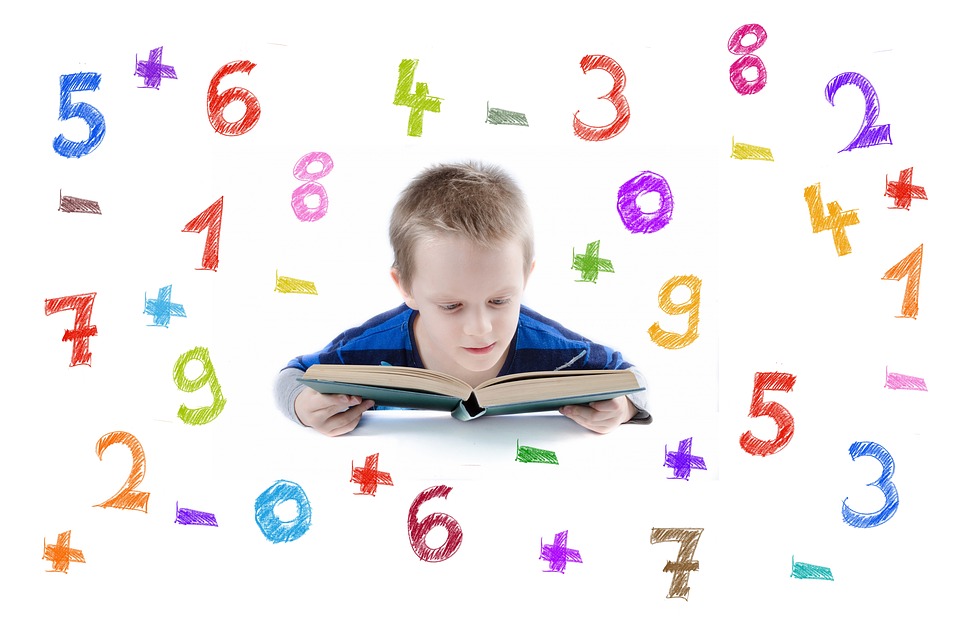 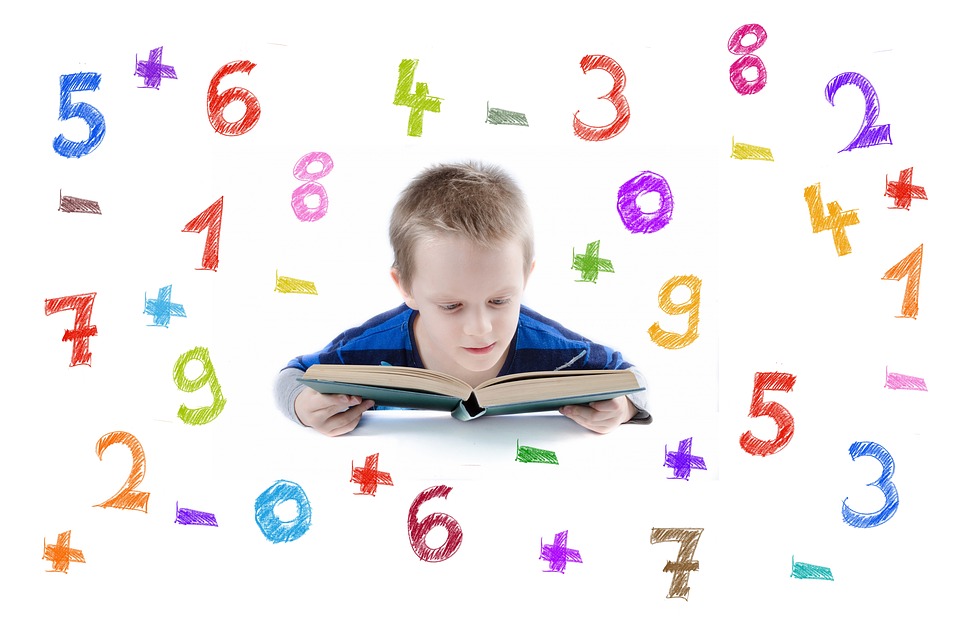 人教版小学数学一年级上册
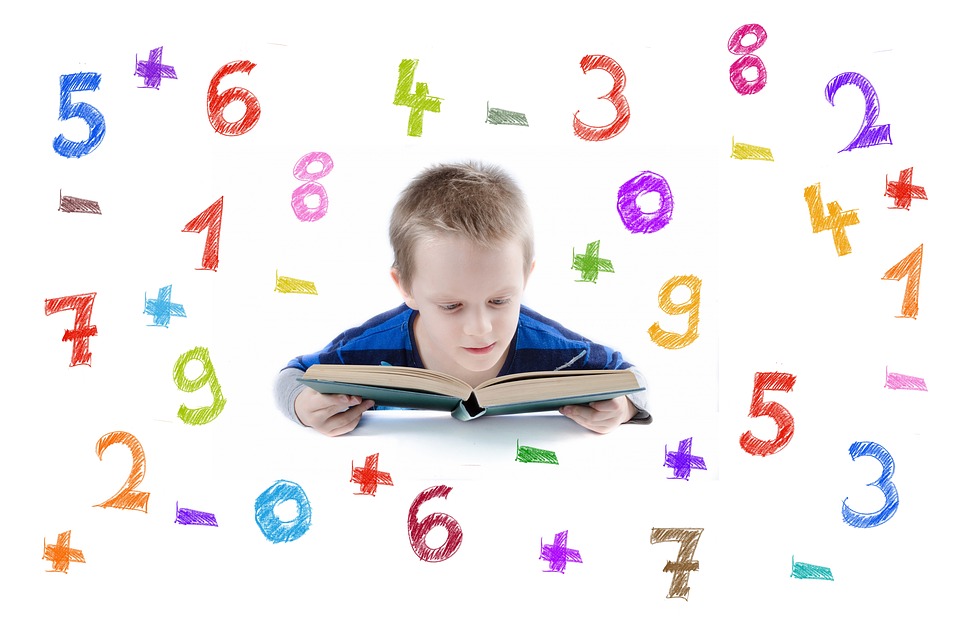 感谢你的聆听
MENTAL HEALTH COUNSELING PPT
第五单元  6～10的认识和加减法
讲解人：PPT818  时间：20XX